Новейшее  время
история продолжается сегодня
(часть 2)
ХХ век
Изобретения ХХ века …
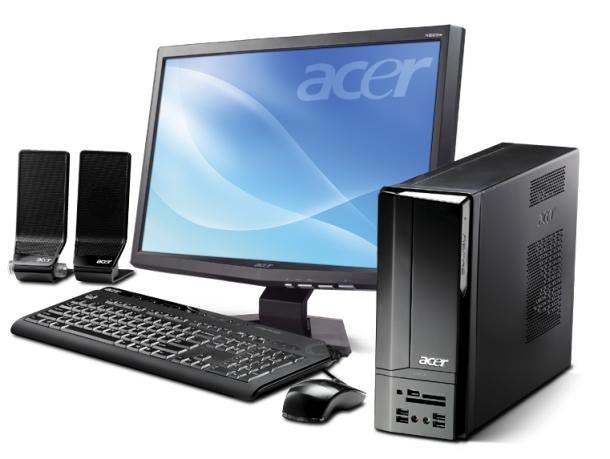 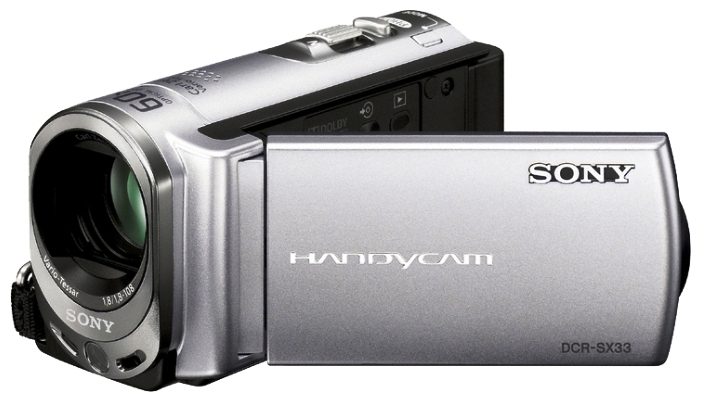 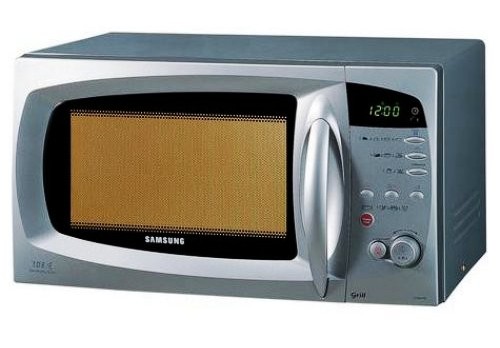 Компьютер

Видеокамера

           Телевизор
Холодильник

 Микроволновая печь
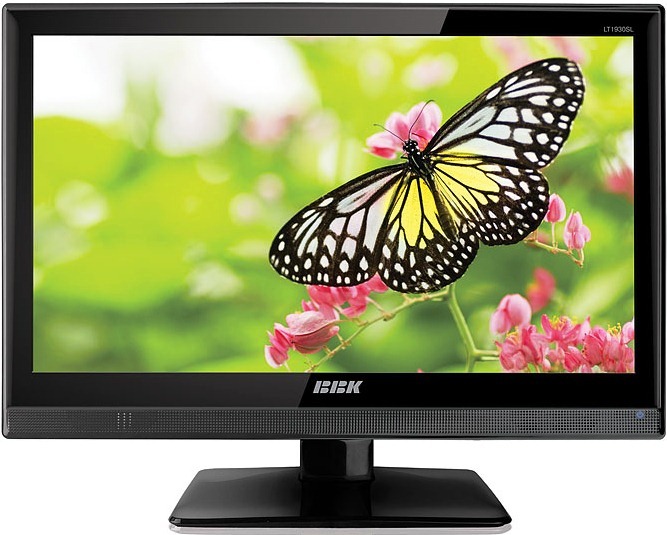 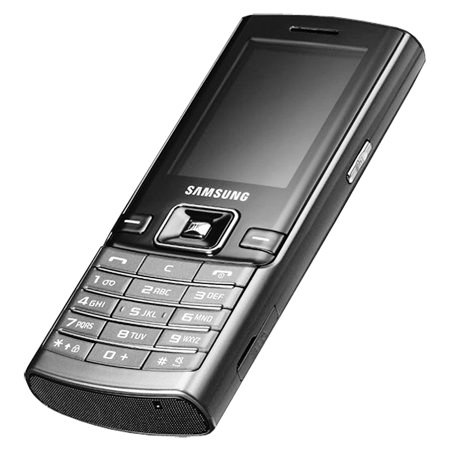 Мобильный телефон
электрочайник
стиральная  машина
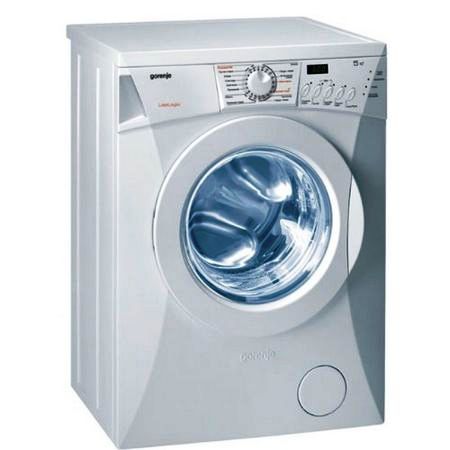 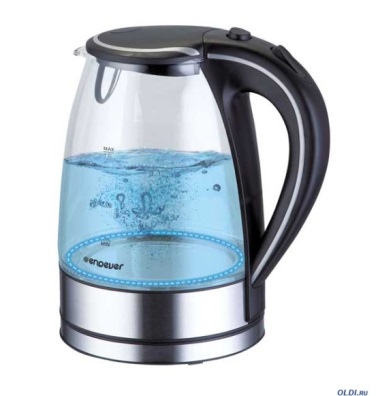 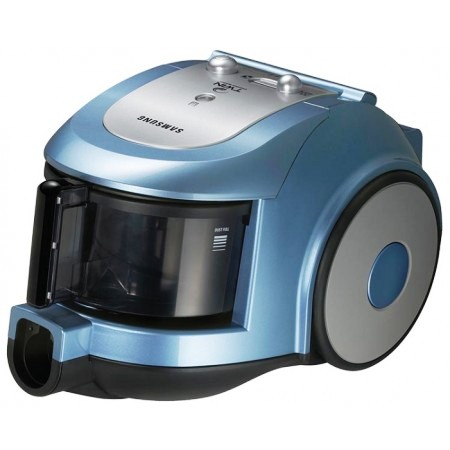 утюг
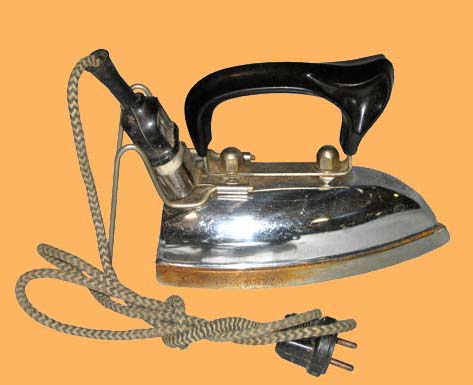 пылесос
миксер
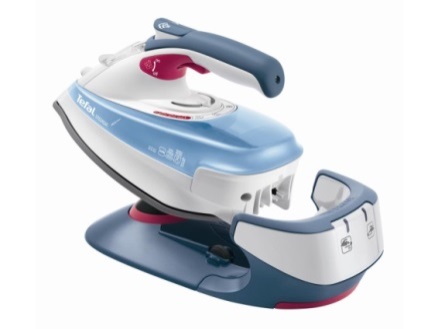 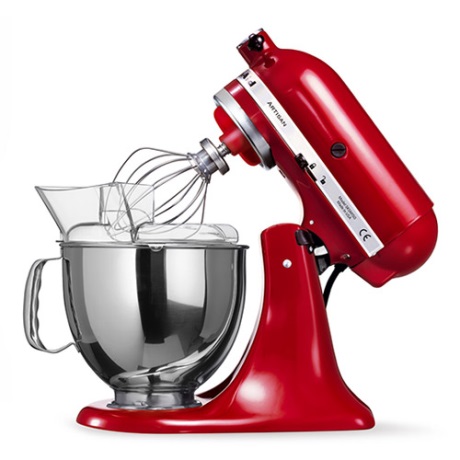 автомобили
мотоциклы
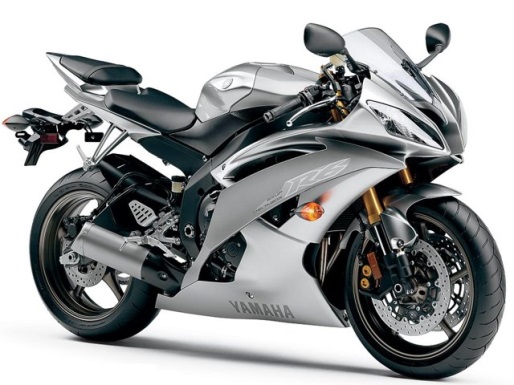 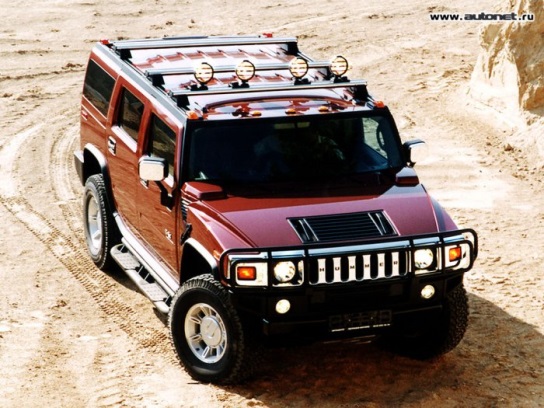 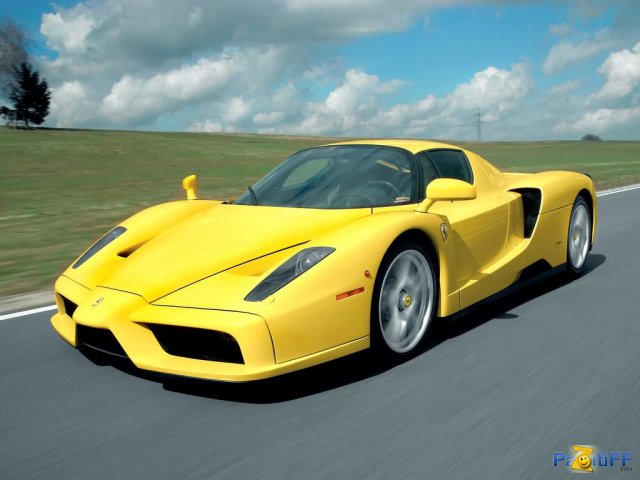 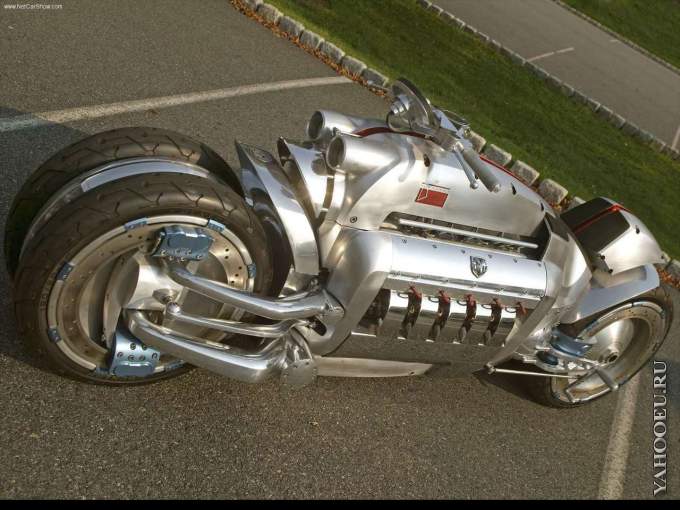 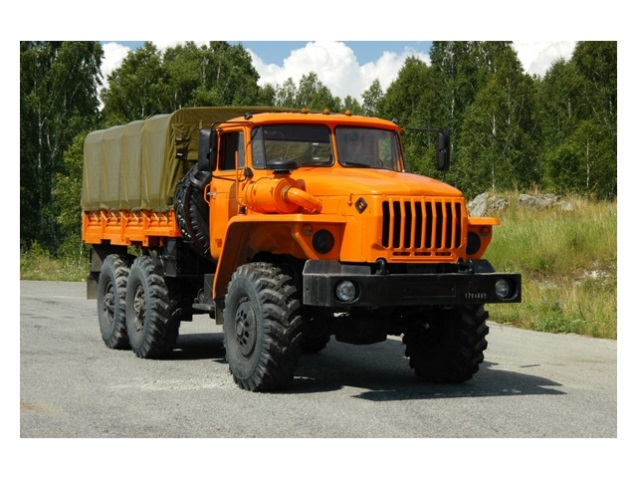 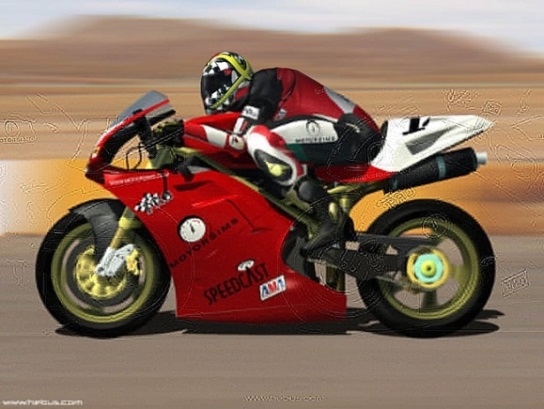 Самолеты  и  вертолёты
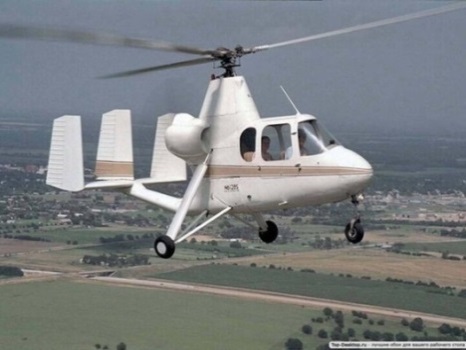 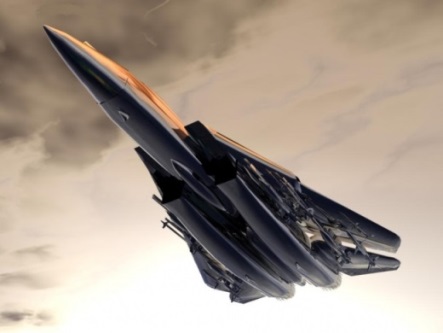 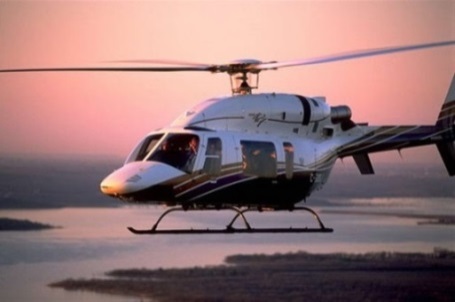 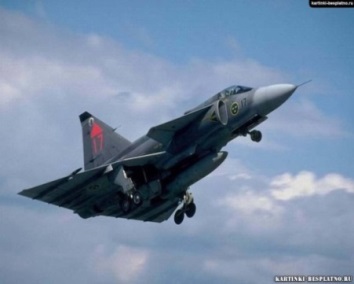 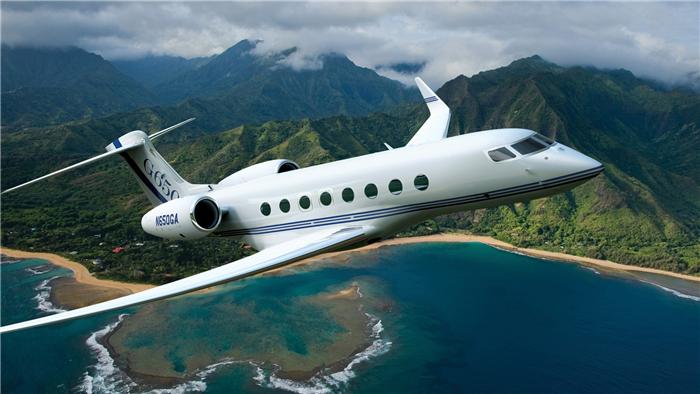 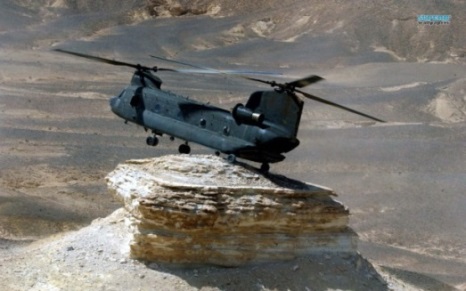 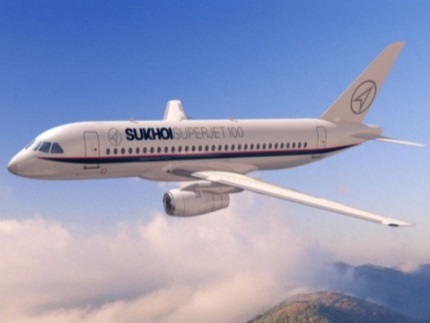 Одно из удивительных изобретений конца ХIХ века – КИНО.В ХХ веке оно прочно вошло в нашу   жизнь.
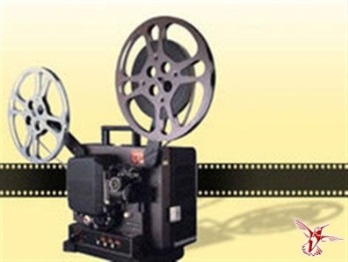 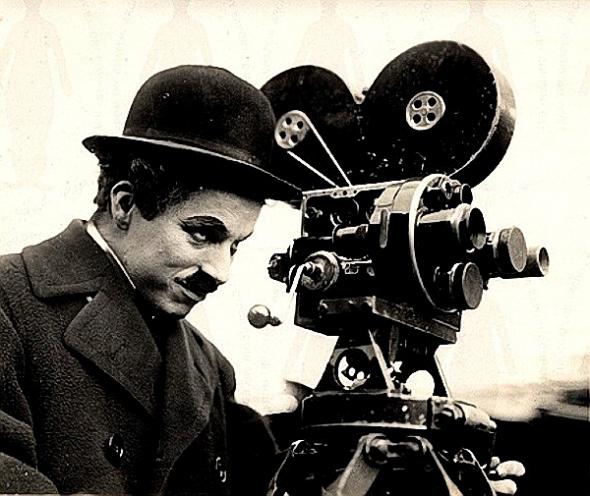 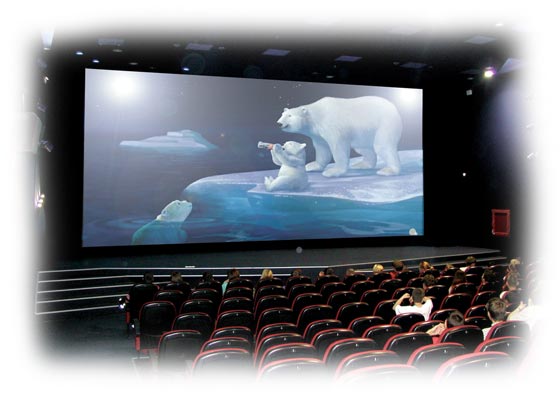 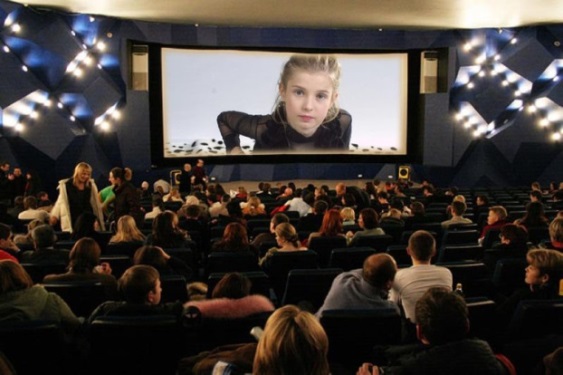 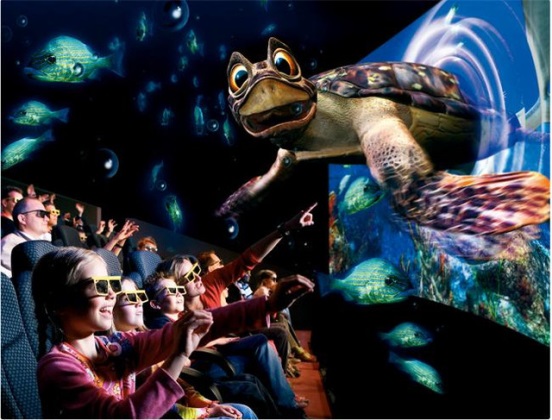 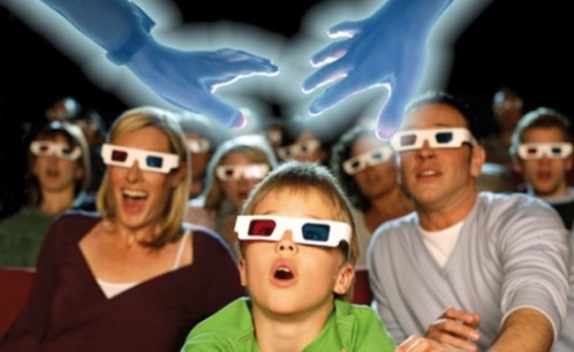 Учёные открыли невидимый глазу мир частиц.
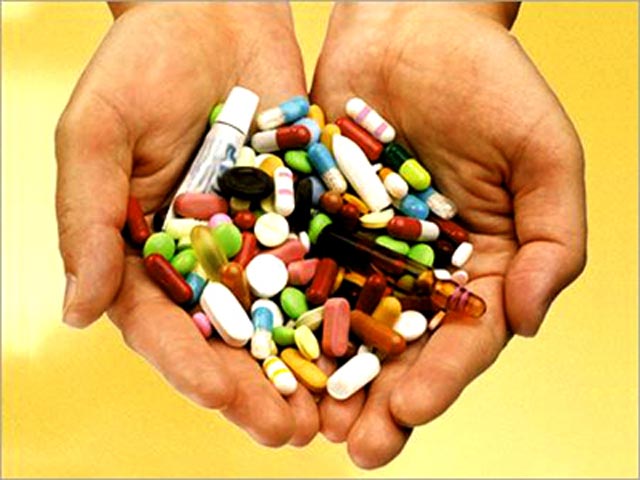 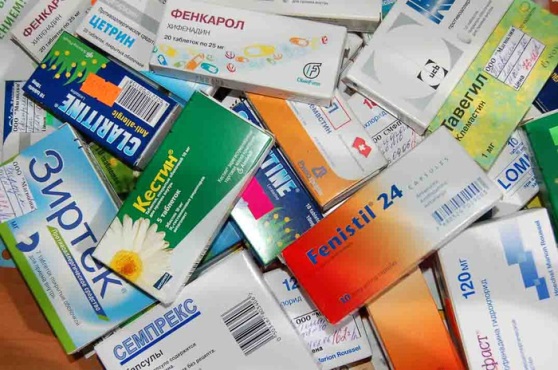 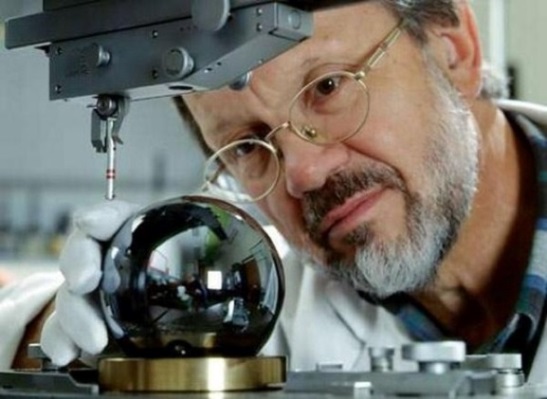 Появились лекарства.
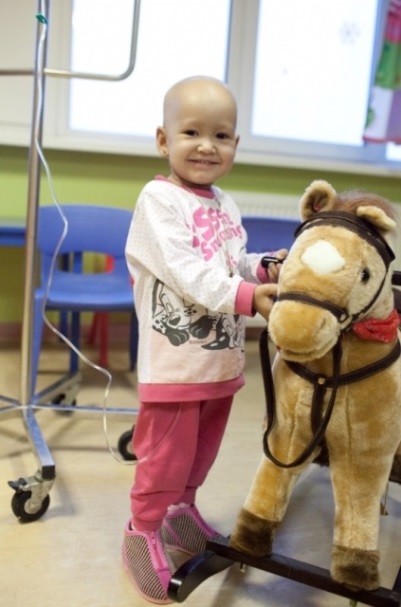 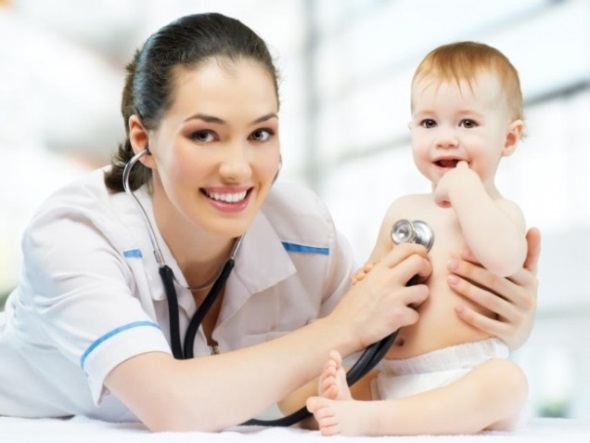 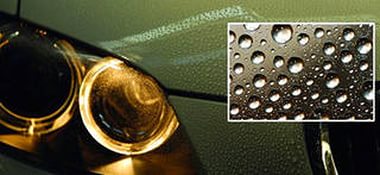 Медики смогли победить болезни, которые прежде считались неизлечимыми.
Человечество с глубокой древности стремилось к звёздам.
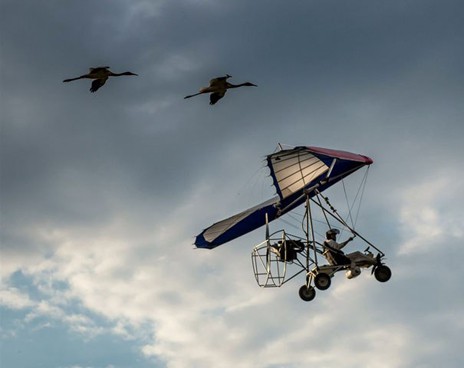 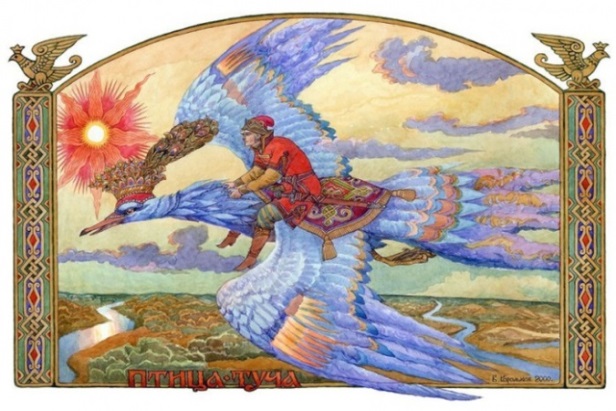 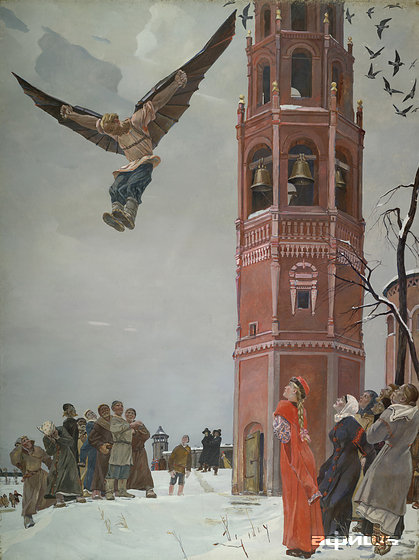 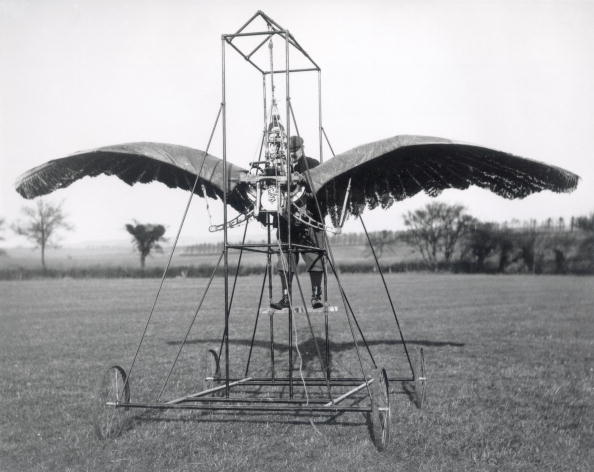 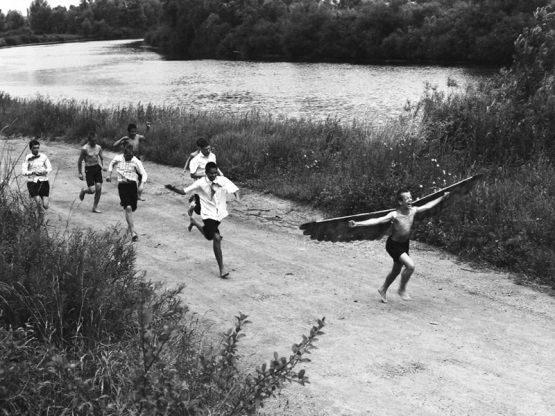 Ещё у древних греков был миф об Икаре, который на крыльях из воска и перьев пытался долететь до Солнца.
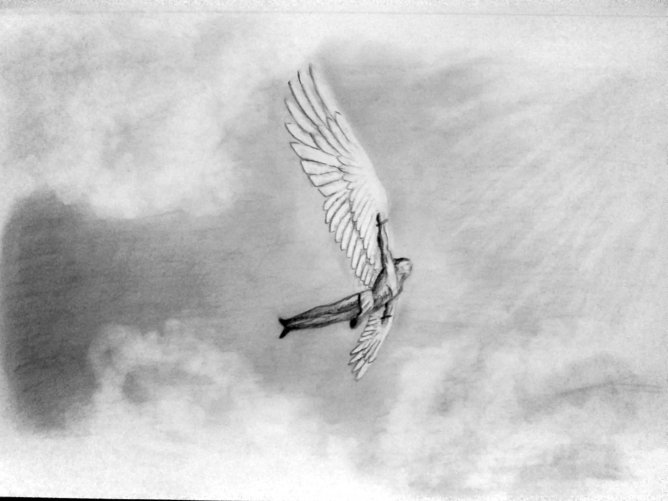 Константин Эдуардович Циолковский (1857-1935)
Первый в России высказал мысль о возможности полёта в космос.

Он всю жизнь проработал учителем физики и математики.

А в свободное время конструировал ракеты и двигатели к ним.
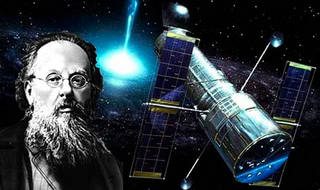 Сергей Павлович Королёв (1906-1966)
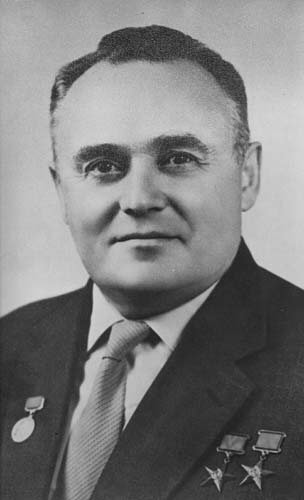 Принял эстафету у Циолковского.
Под его руководством в нашей стране было построено множество космических аппаратов – искусственных спутников Земли и космических кораблей.
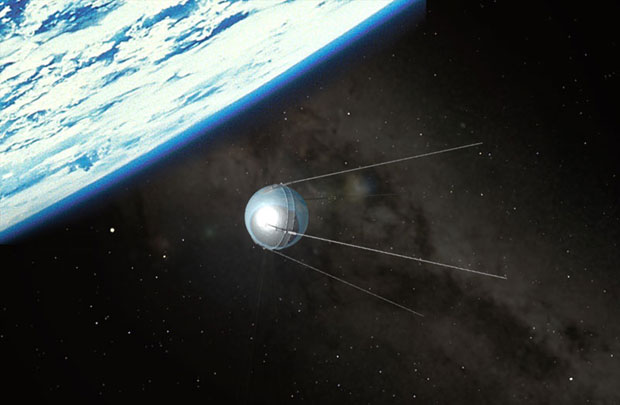 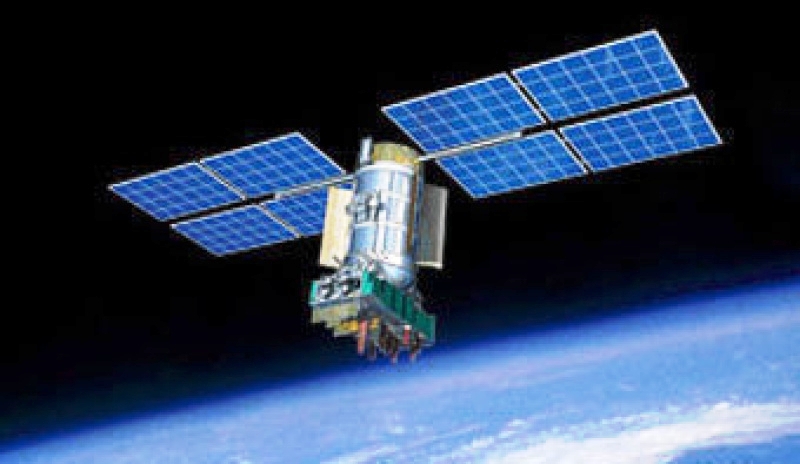 Первыми космонавтами были собаки.
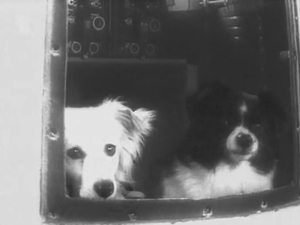 Около 30 собак, в том числе Жулька (которая летала на предшественнике “Востока”, на котором летал Гагарин)
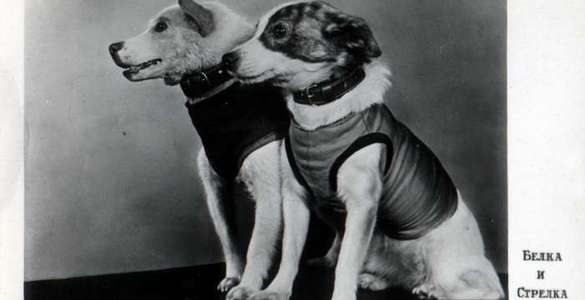 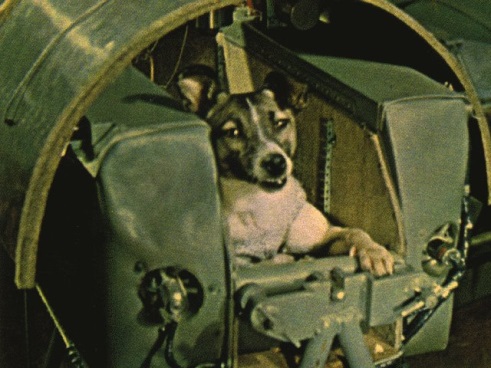 Юрий Алексеевич Гагарин (1934-1968)
12 апреля 1961 года совершил полёт в космос.
Он сделал один виток вокруг Земли на корабле «Восток»
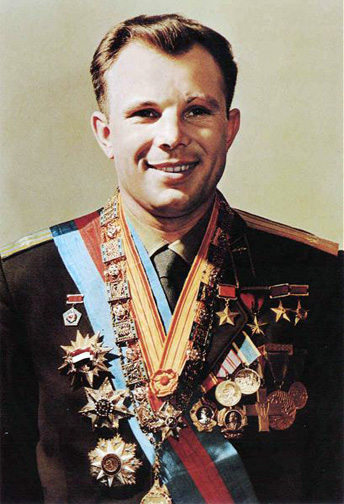 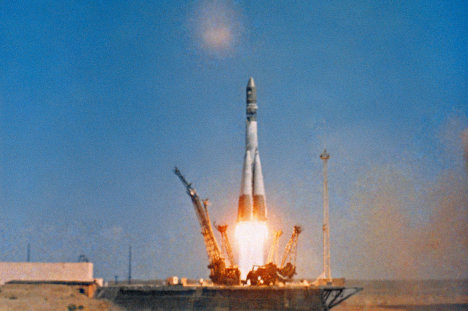 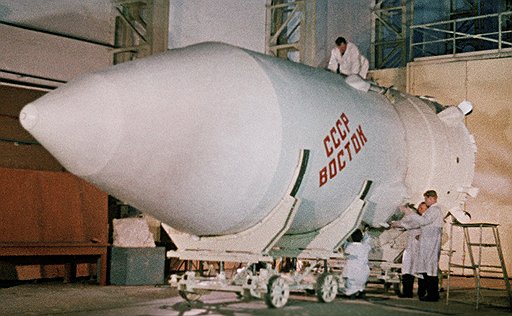 Алексей Леонов 1934 год
В 1965 году в специальном скафандре впервые вышел из корабля в открытый космос.
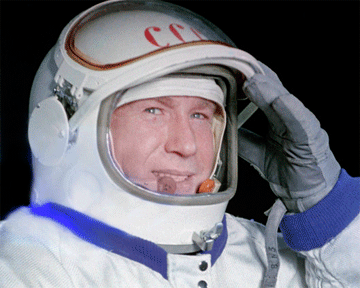